PROJENİN ADI:  MERAK KORİDORUPROJEYİ UYGULAYAN OKUL: ÇİĞDEMLİK İLKOKULUPROJENİN AMACI:  Öğrencilere Merak Uyandırıcı Sorular Sorarak Bilgiye Çeşitli Yöntemlerle Ulaşmalarını Sağlamak. Hayal Güçlerini Geliştirerek Kendilerini İfade Etme Ortamı Sunmak.PROJENİN İÇERİĞİ: PROJEDE GÖREVLİ ÖĞRETMEN: AHMET ÇELEBİPROJEDE SINIF SEVİYESİ:  2. 3. 4. SINIFPROJE UYGULAMA YERİ: ÇİĞDEMLİK İLKOKULU KORİDORUBAŞLAMA TARİHİ: 19.OCAK.2015BİTİŞ TARİHİ: 30.NİSAN.2015PROJE SONUCUNDA KAZANIMLAR:Araştırma Bilinci OluşurÖğrenmeye İstekli OlurHayal Dünyası GelişirKendini Farklı Şekilde İfade EderBilgiye Ulaşmak İçin Araştırmalar Yapar
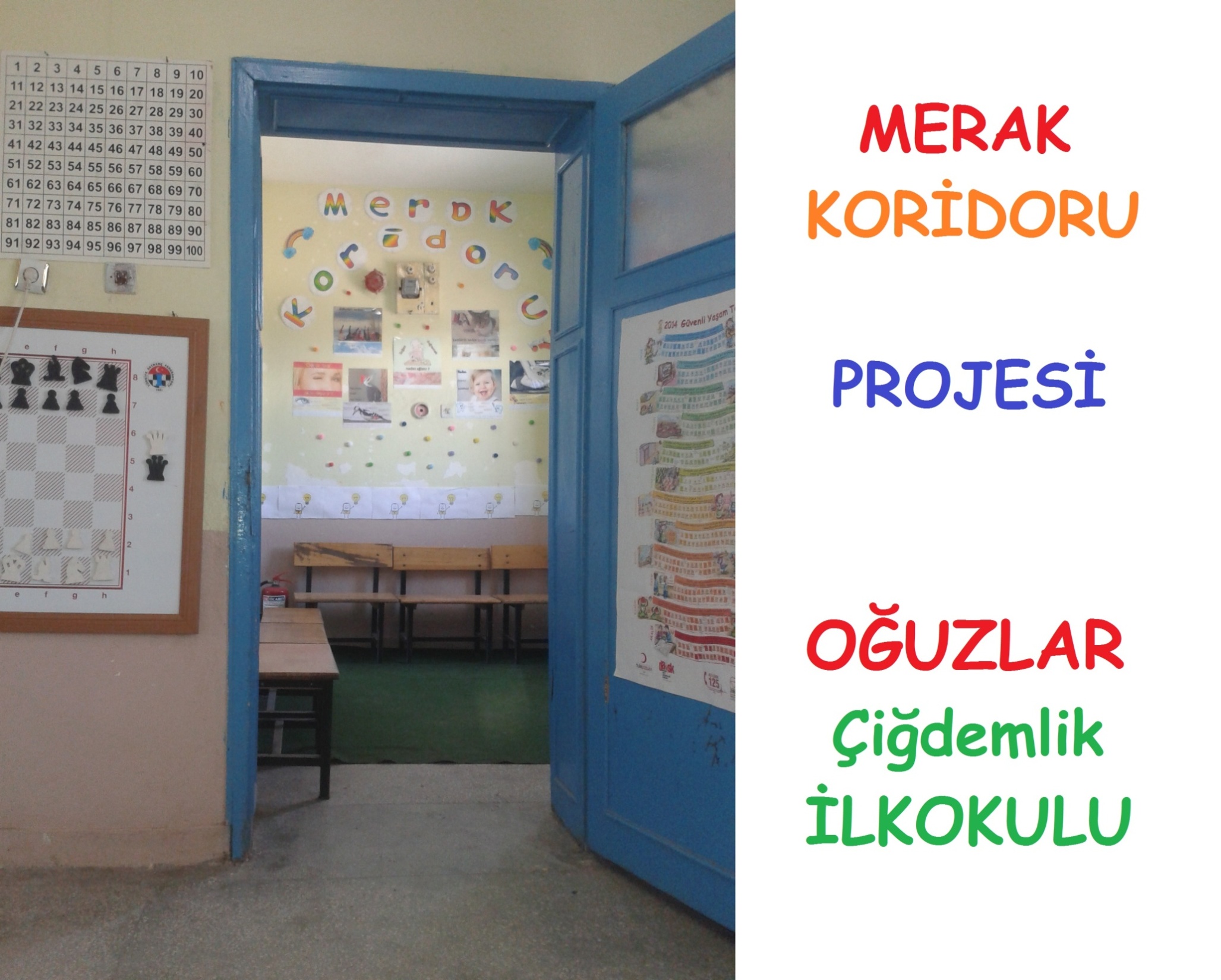 PROJENİN AŞAMALARI
1- PLANLAMA AŞAMASI: Projenin uygulanacağı alan, projenin süresi,projenin kazanımları, projenin içerik ve maliyeti belirlenmiştir.
2- ARAŞTIRMA AŞAMASI: Projede kullanılacak materyaller, projeye konu olacak merak soruları araştırılmıştır.
3- UYGULAMA AŞAMASI: Proje önceden planlanan süre aralıkları ile öğrencilere uygulanmış, tüm öğrencilerin katılımı sağlanmıştır.
4- SONUÇ AŞAMASI: Projenin planlama aşamasında oluşturulan kazanımlar tüm öğrencilere kazandırılmıştır.
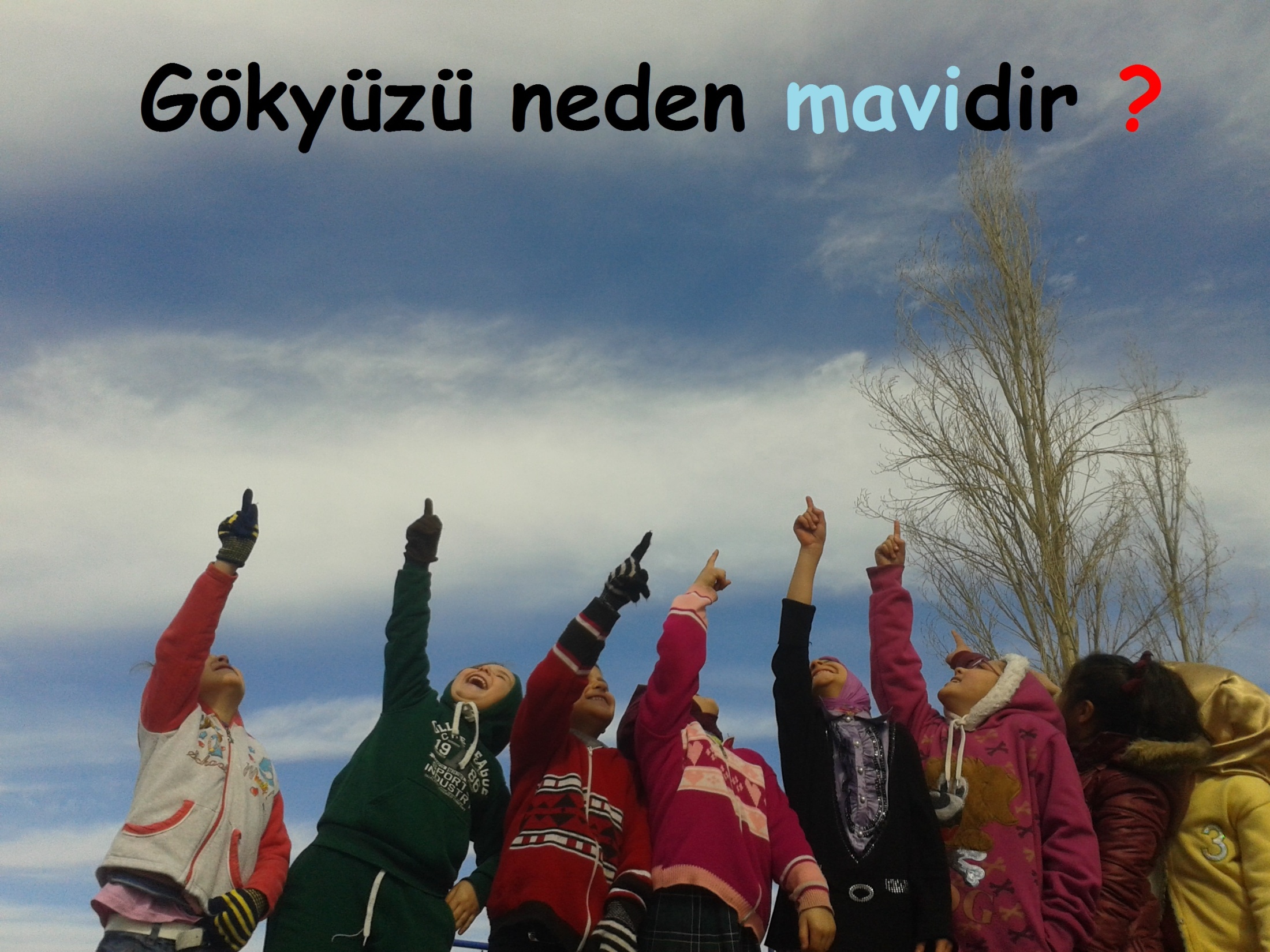 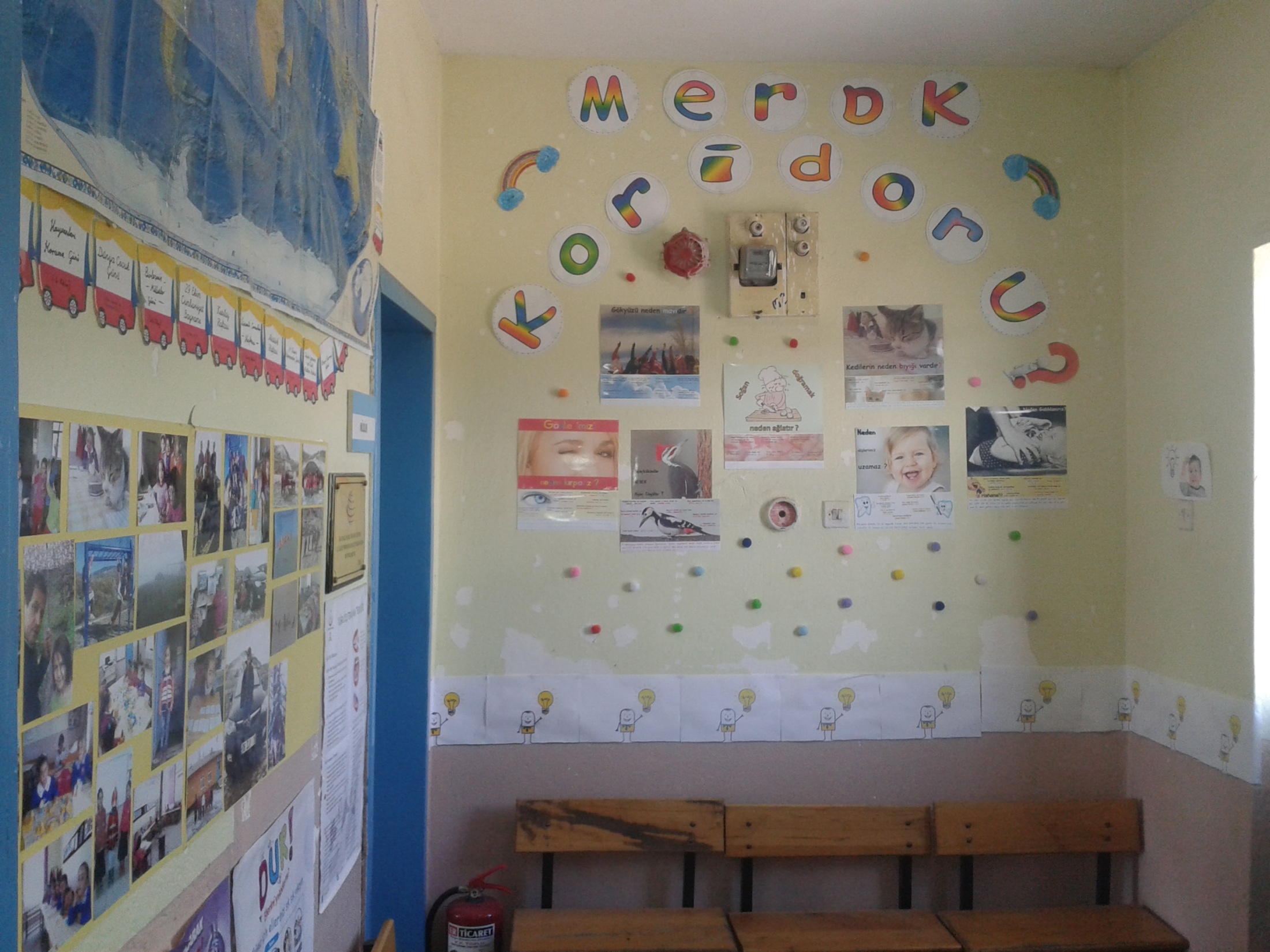 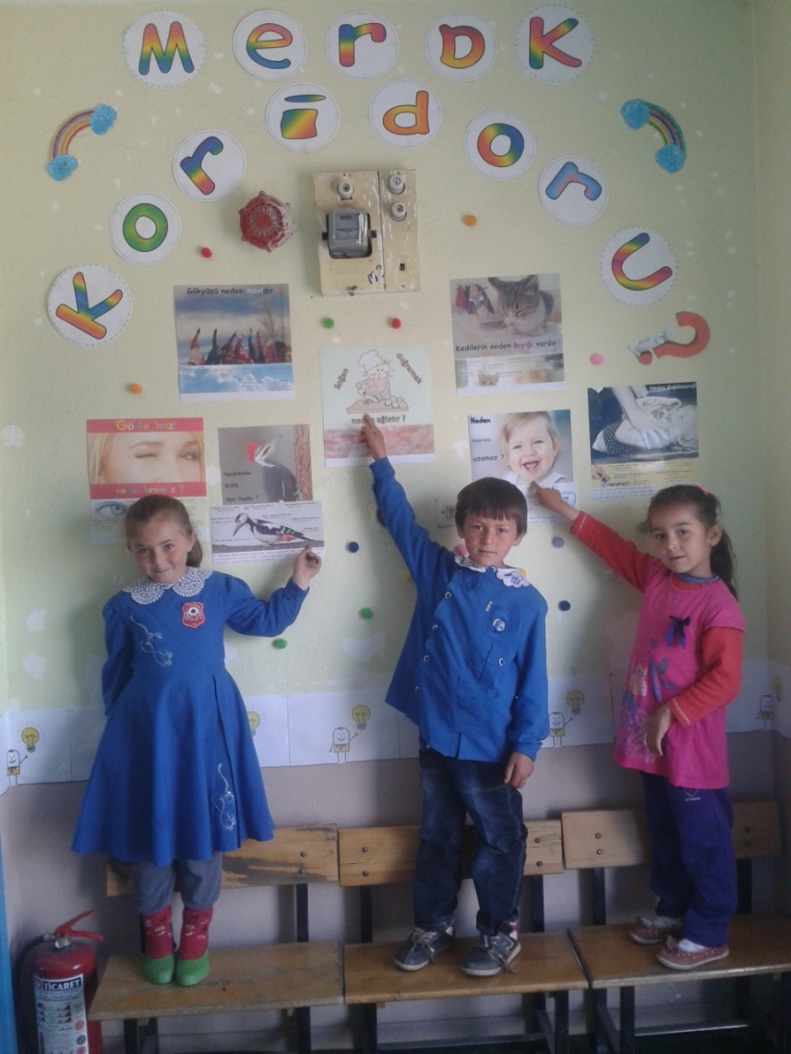 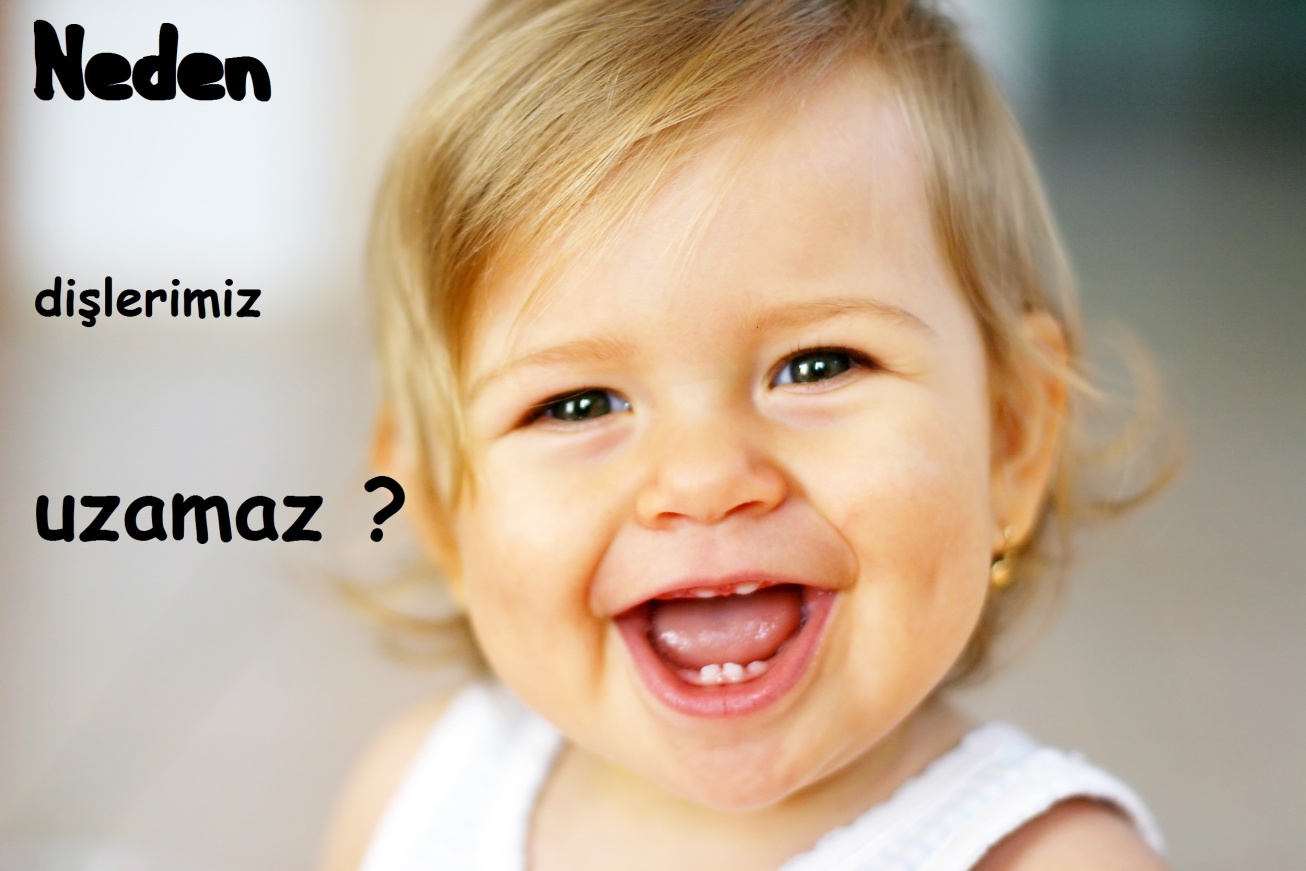 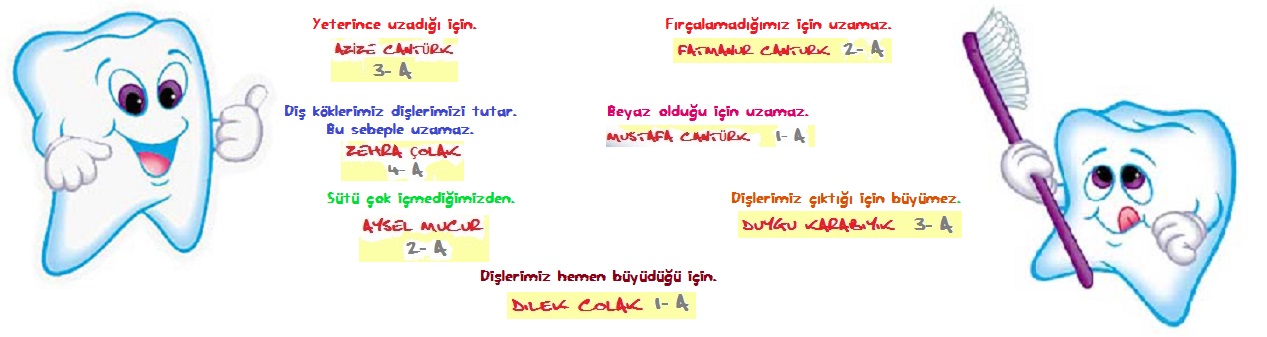 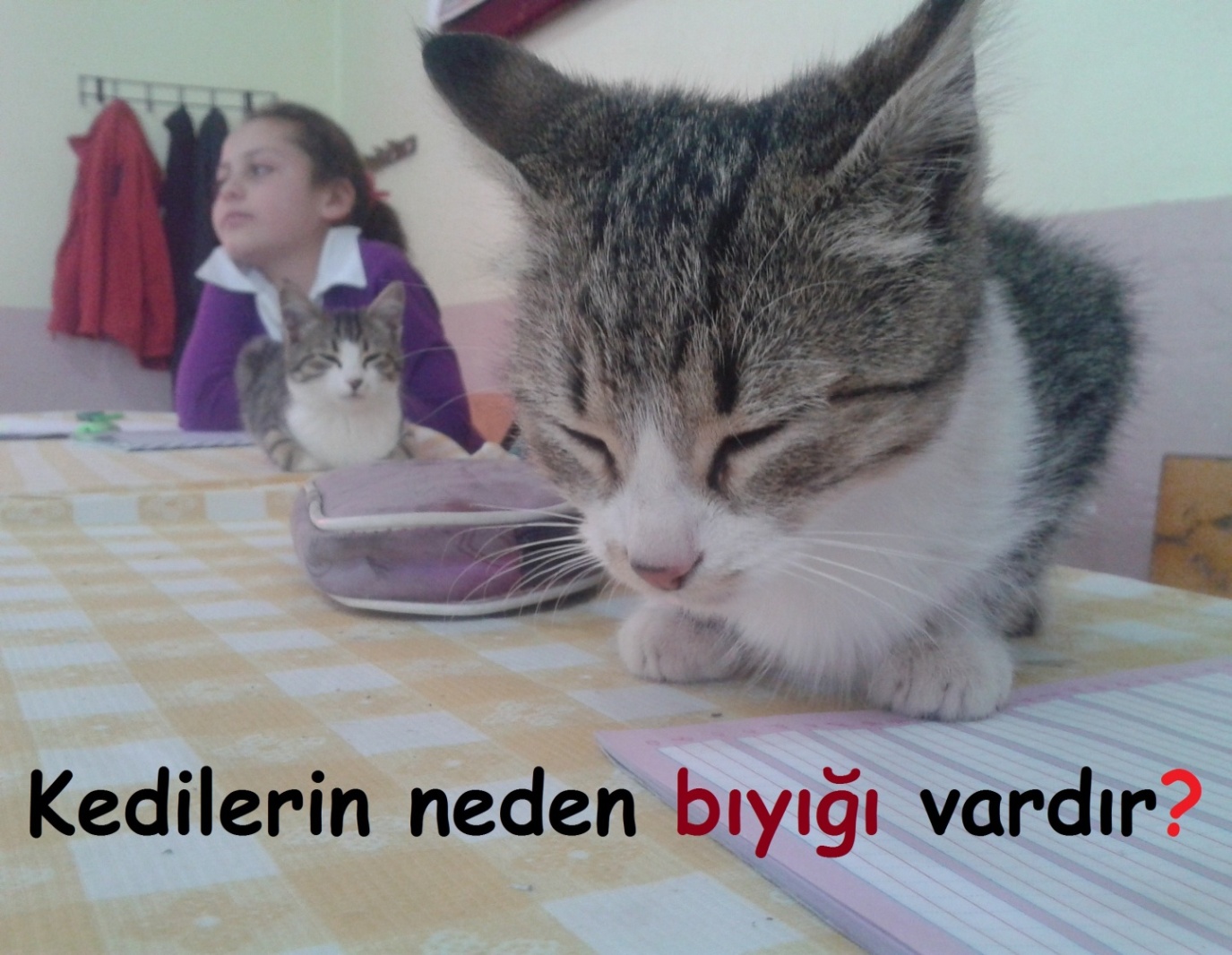 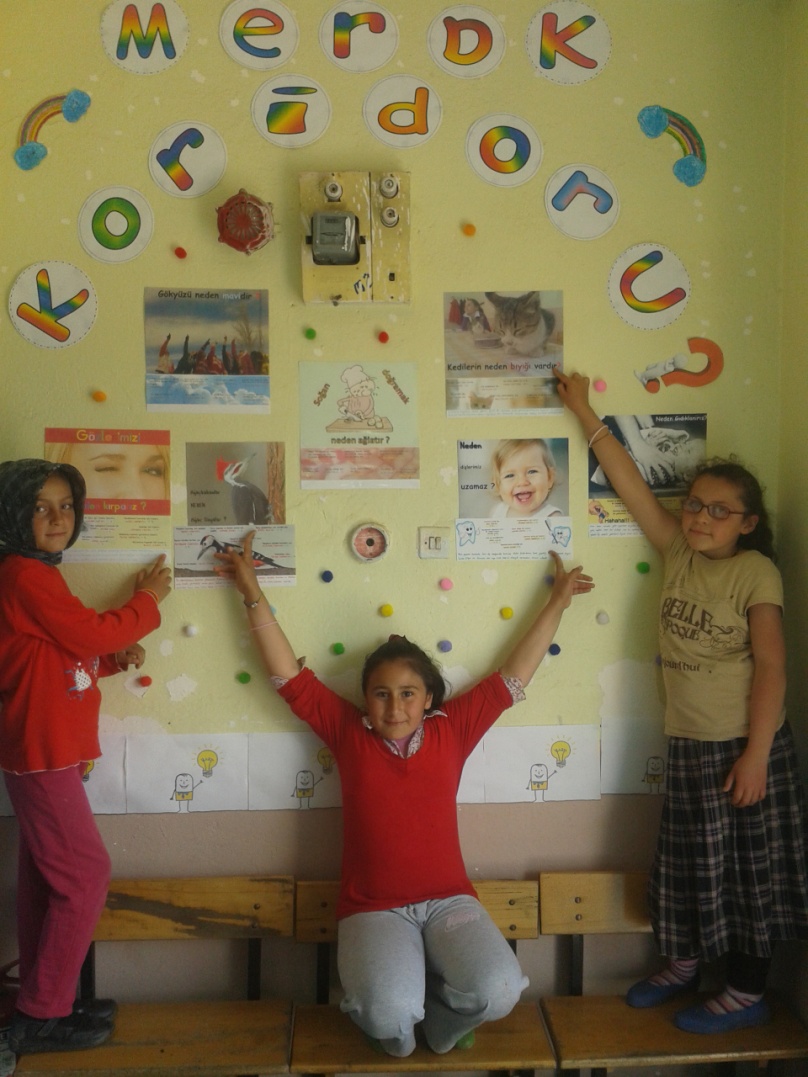 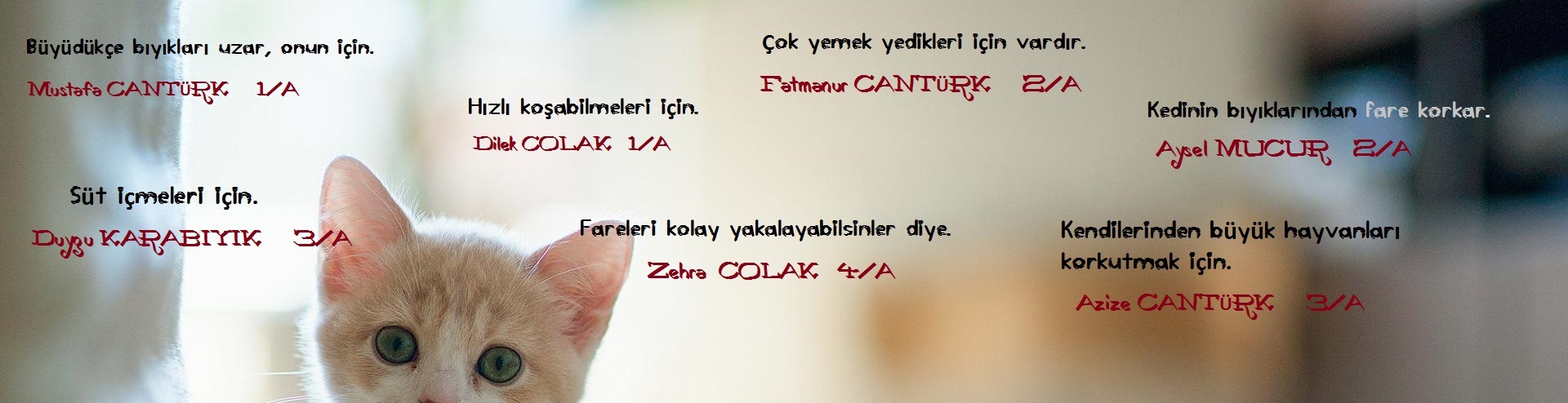 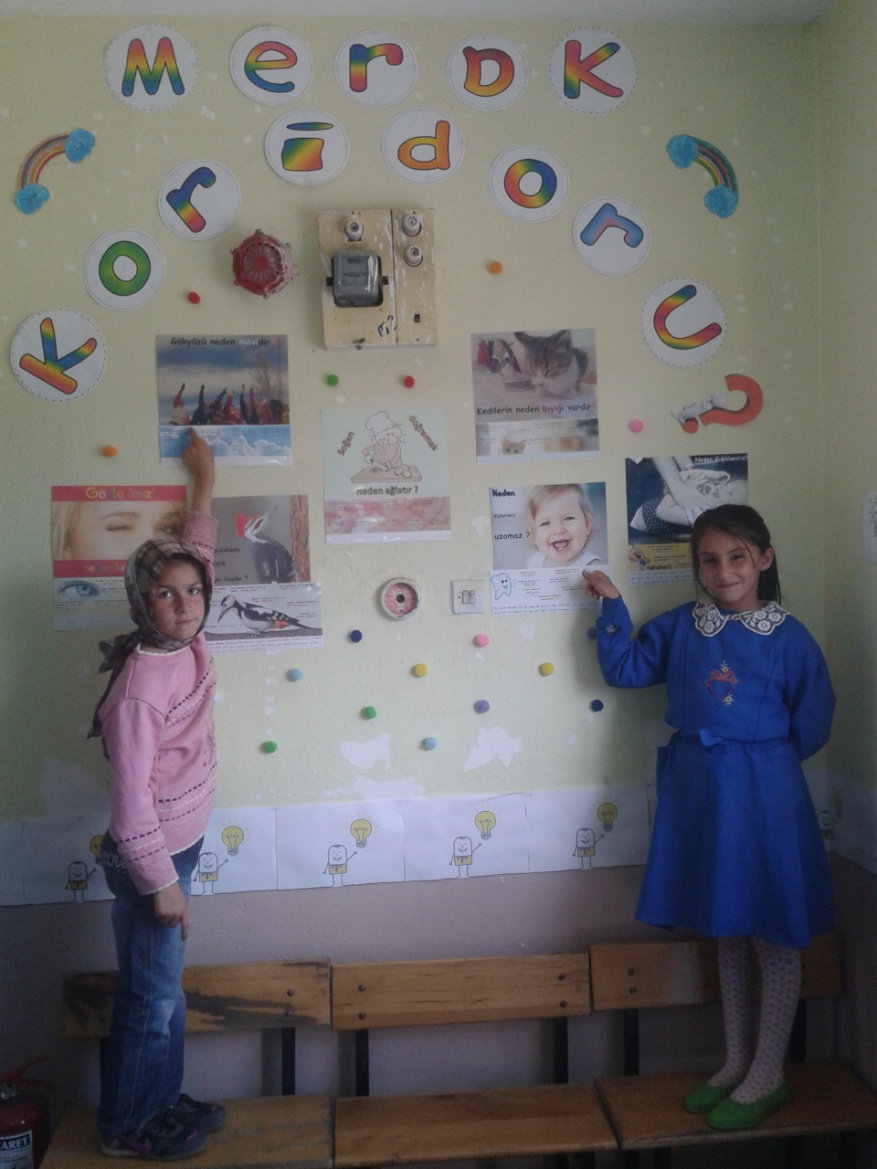 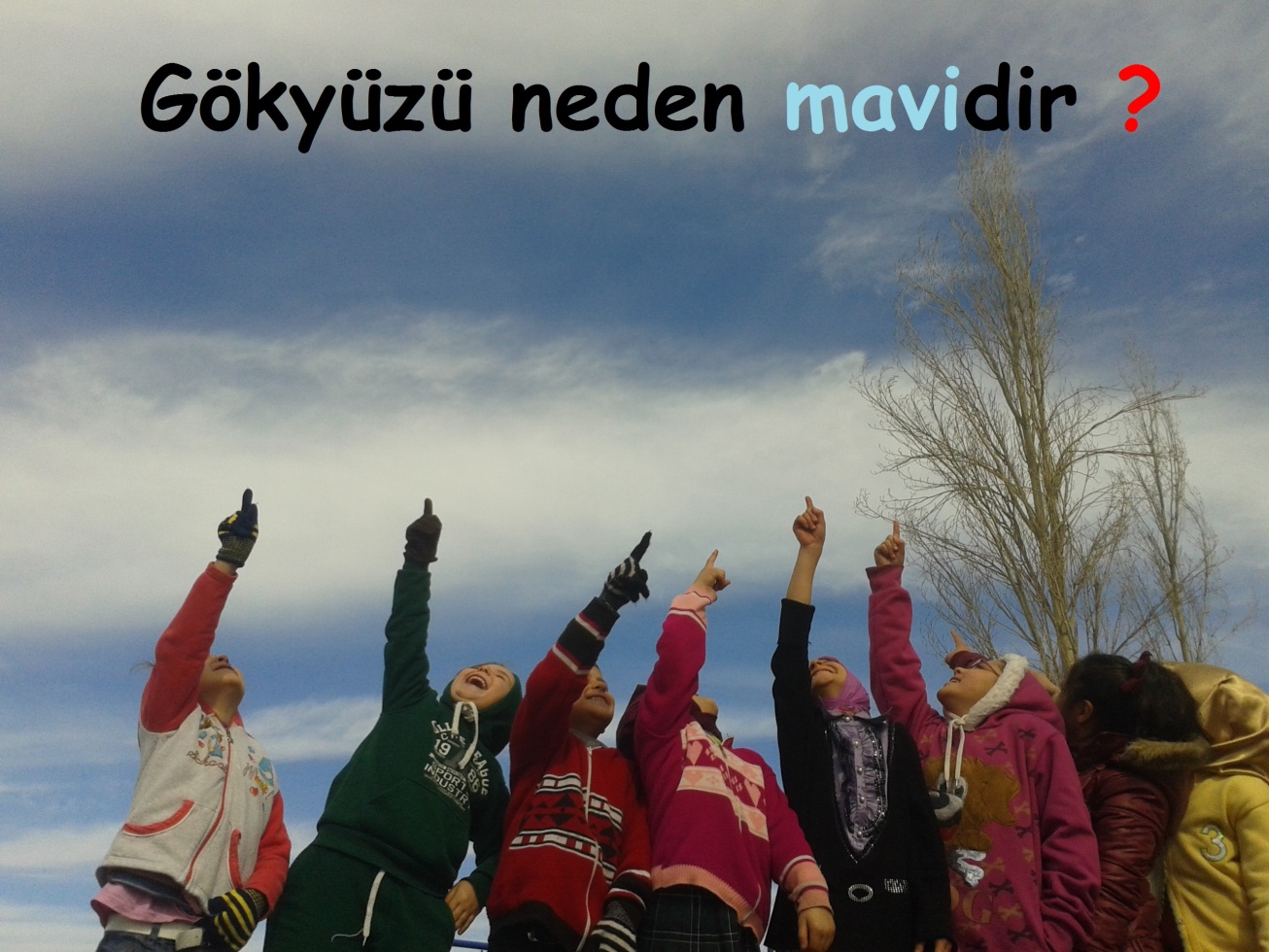 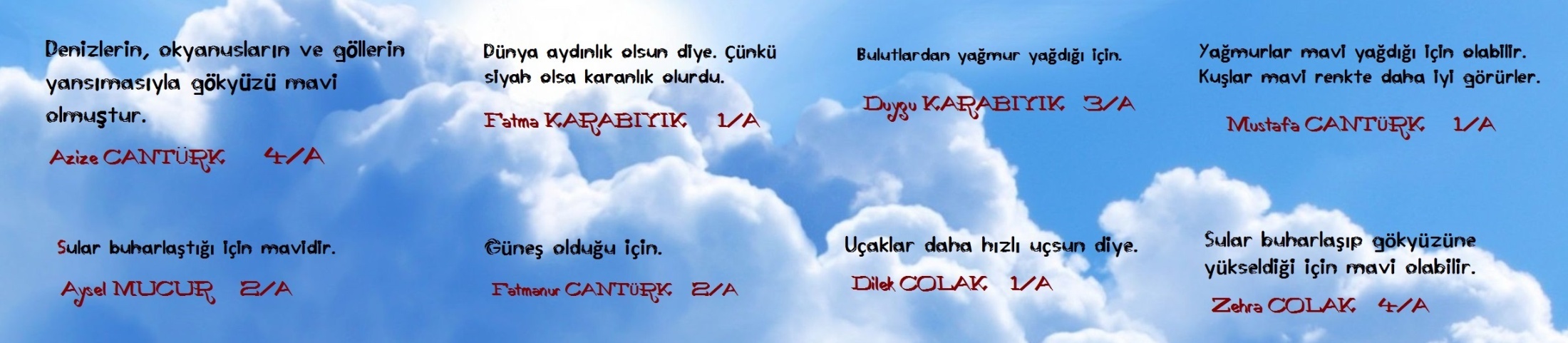 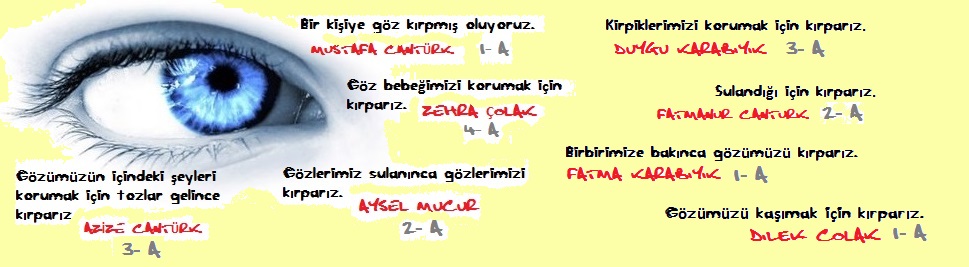 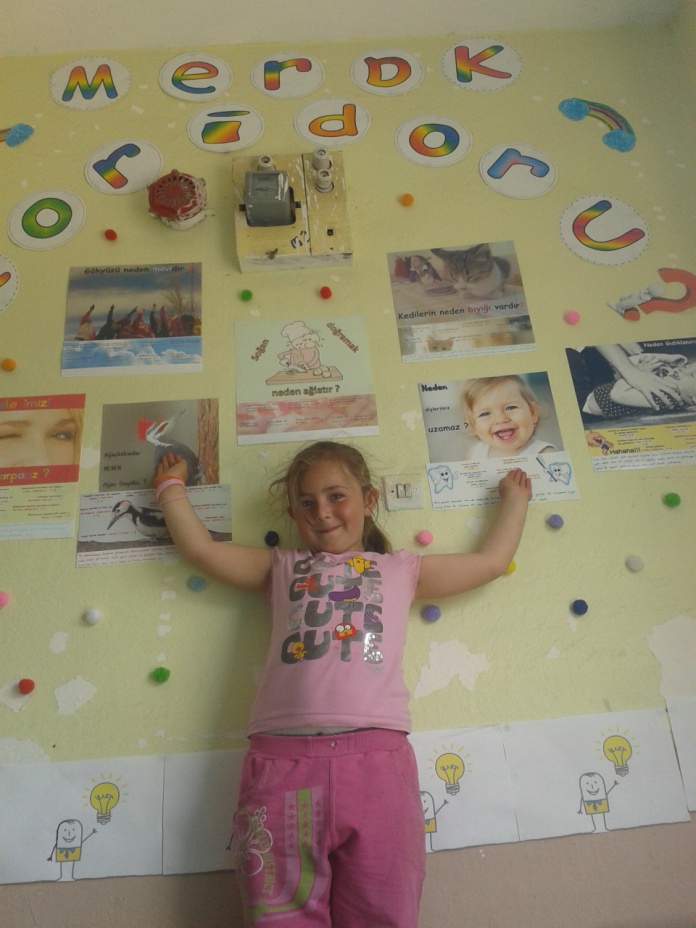 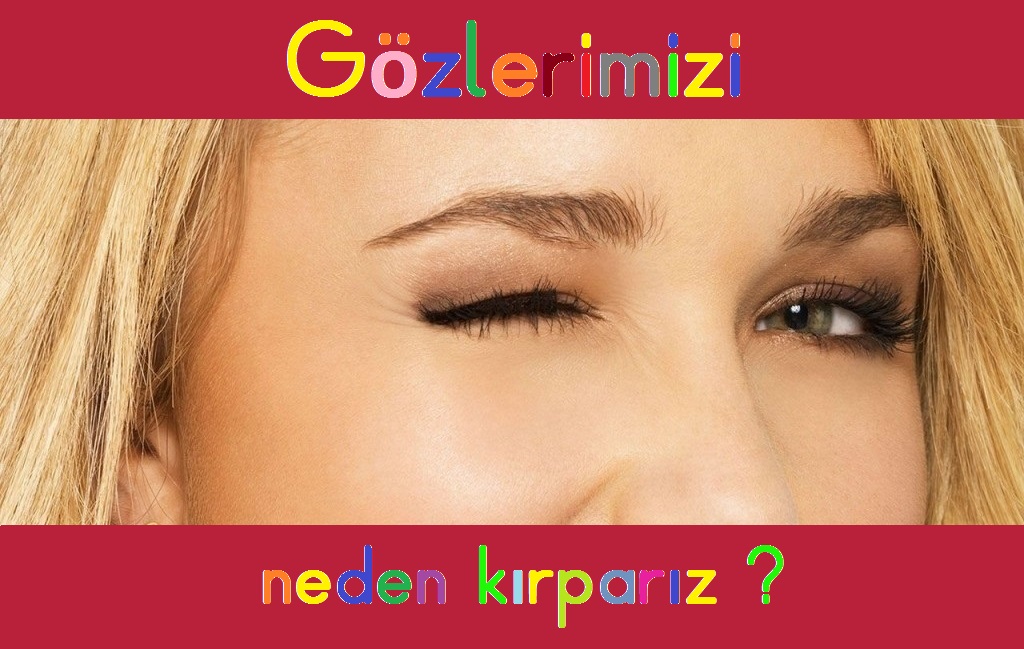 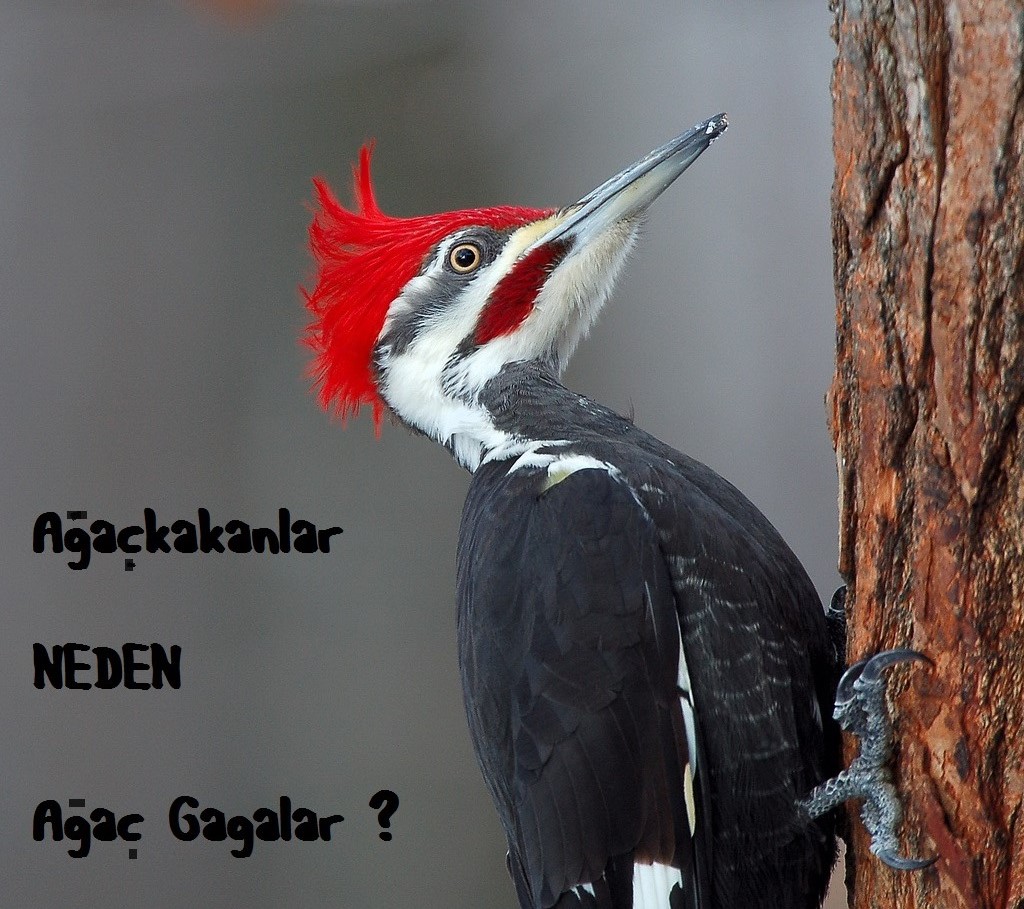 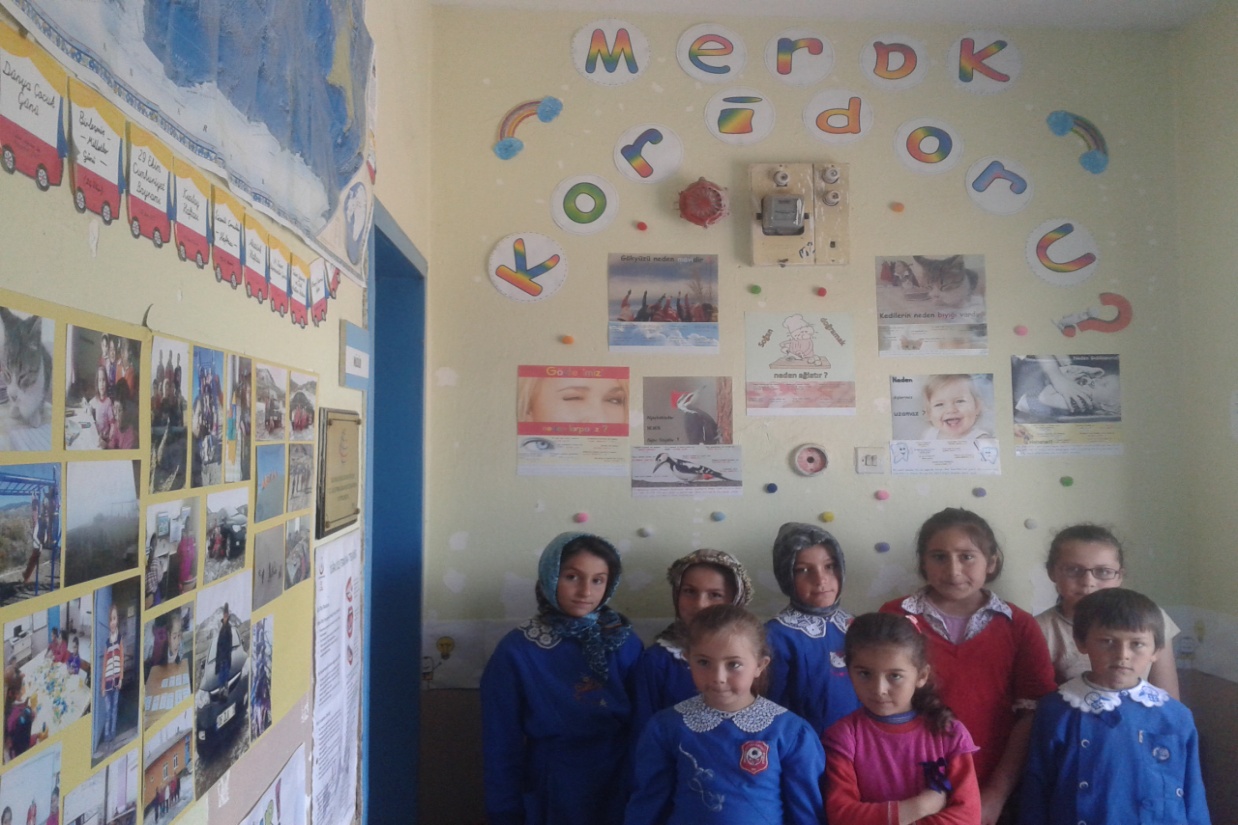 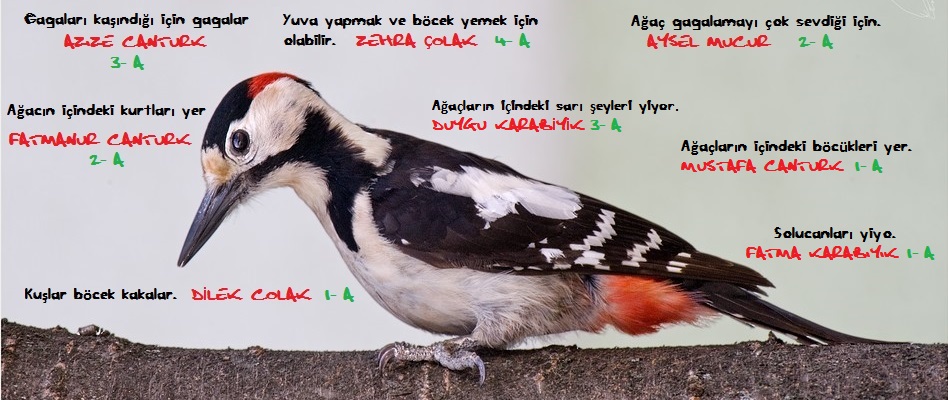 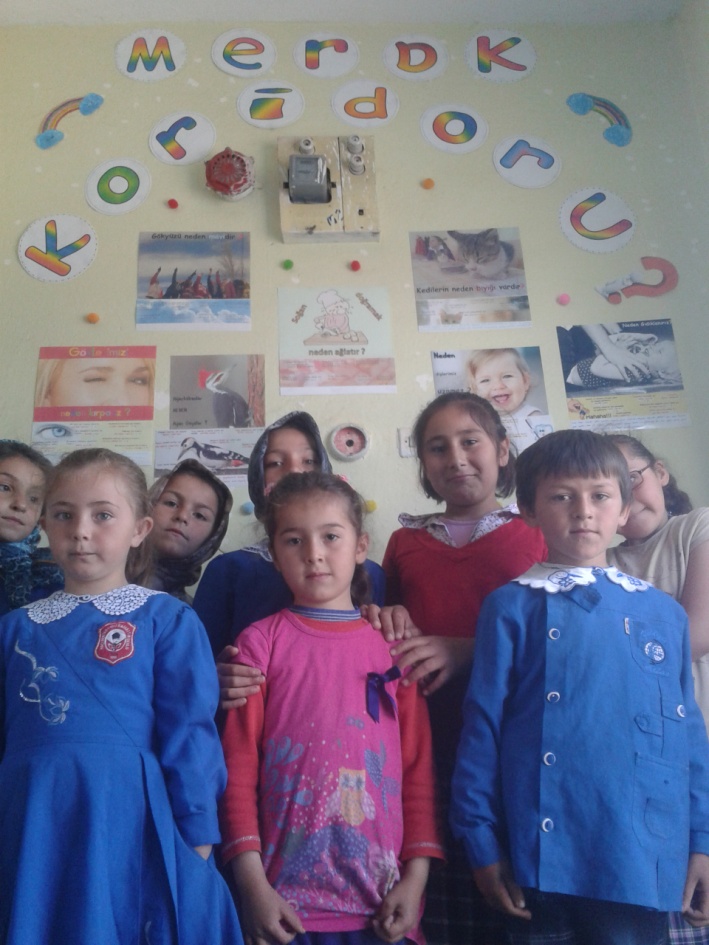 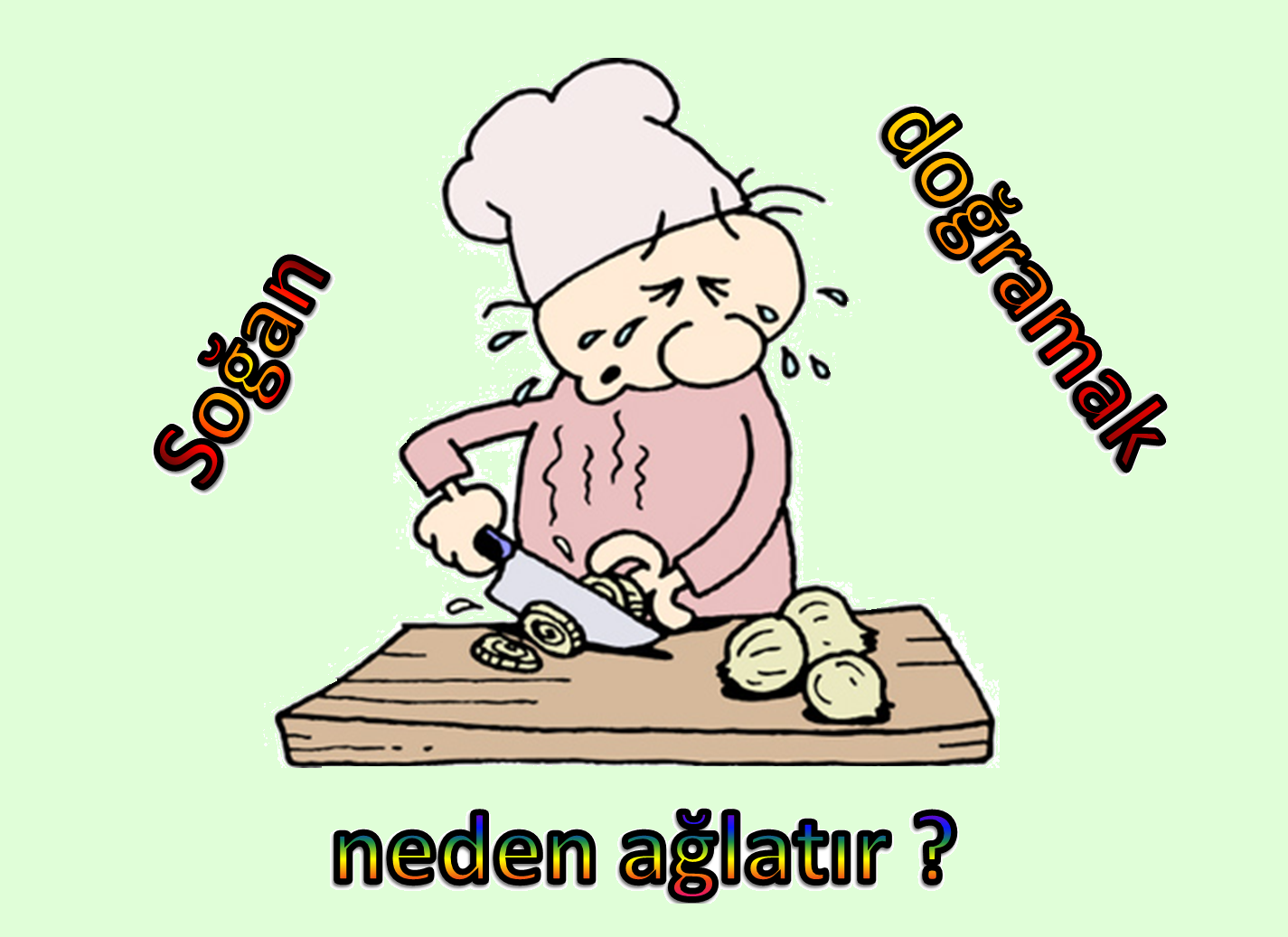 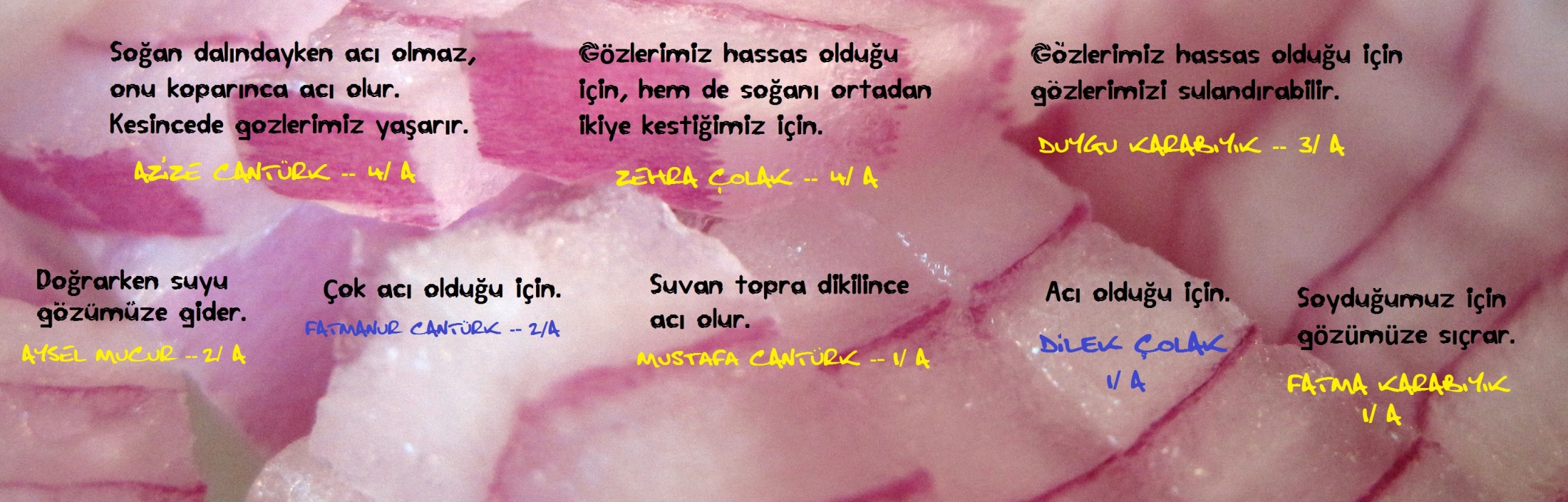 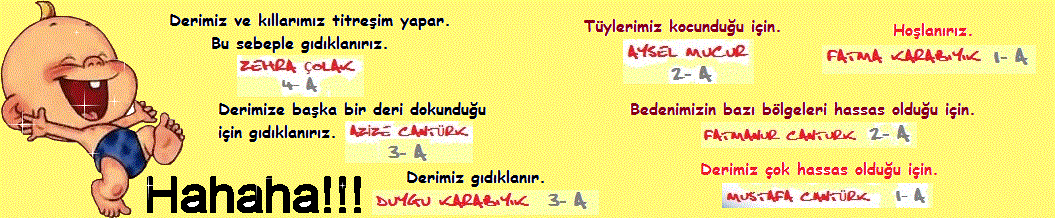 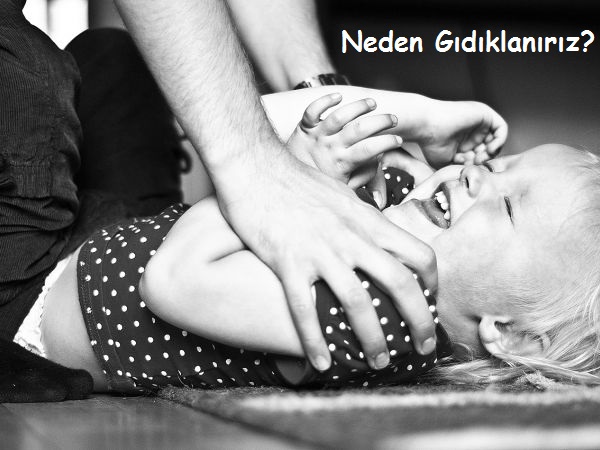 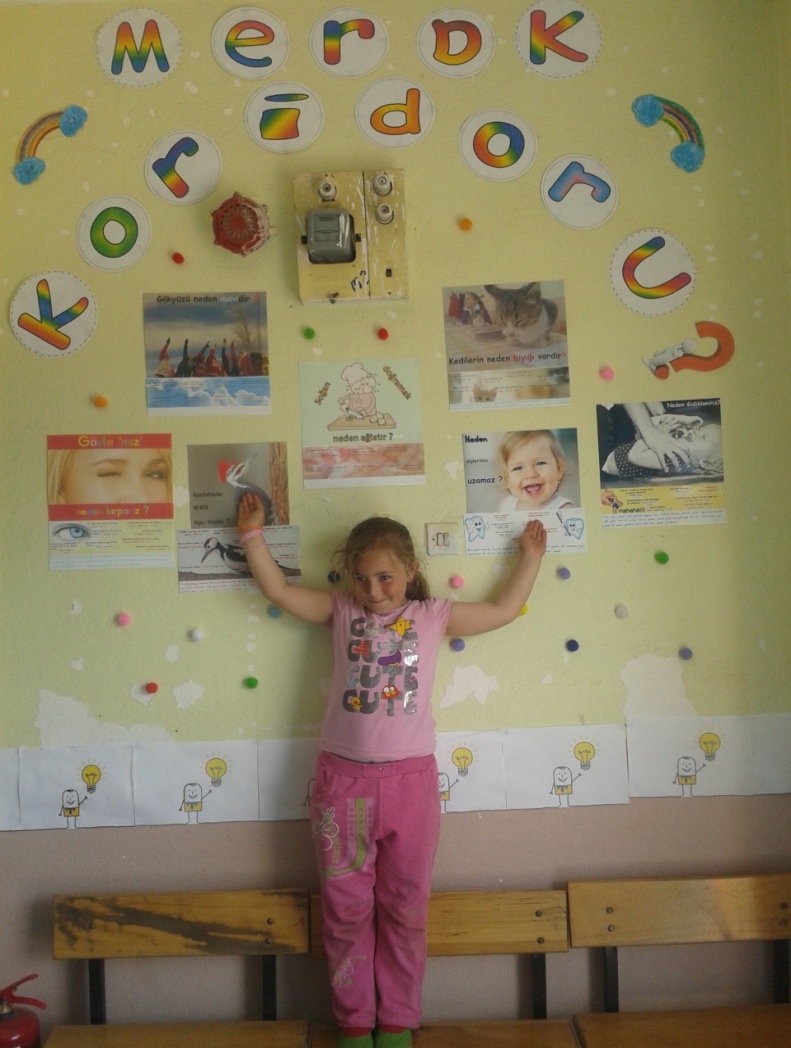